Вычислительные системы, сети и телекоммуникацииСеместр 2
Коробецкая Анастасия Александровна

e-mail: kornast@yandex.ru
Kornast.ucoz.ru
2 семестр - Экзамен
Л.р.1. HTTP-сервер
Для проверки работы сервера нужен TCP-клиент из последней л.р. За предыдущий семестр

Л.р.2. Почтовый клиент для отправки писем
Экзамен по теории за 2 семестра. Билет из 2х вопросов.
2
Часть 1.Сети и телекоммуникации. Прикладной уровень
3
Прикладной уровень стека протоколов TCP/IP
Реальные программы обычно объединяют в себе все или некоторые из функций прикладного уровня, уровня представления и сеансового уровня, поэтому в TCP/IP они объединяются в один – прикладной или пользовательский уровень.
На данном уровне осуществляется:
передача и получение данных по сети;
представление данных в удобном для пользователя виде;
установление и поддержка постоянного соединения (туннеля), используя транспортный уровень;
обеспечение безопасностью, в частности:
проверка целостности полученных данных;
аутентификация пользователей;
шифрование;
удаленное управление сетевыми устройствами;
и др.
4
Протоколы прикладного уровня
Сегодня существует по меньшей мере 100 прикладных протоколов.
Фактически, любой протокол, описывающий формат передачи данных по сети относится к прикладному уровню, и каждая программа может использовать свой прикладной протокол.
Общеизвестные протоколы ориентированы на определенную прикладную задачу.
Основные протоколы прикладного уровня:
TELNET (удаленный доступ);
FTP, TFTP (обмен файлами);
SMTP, POP3, IMAP (почтовые протоколы);
HTTP (передача web-сайтов);
DNS, SNMP (управление сетями).
Примеры других протоколов:
BitTorrent, eDonkey (обмен файлами);
RTP, TRSP, RTCP (Real Time Protocol – протоколы реального времени, например потоковое видео);
Skype protocol, IRC, MSN (протоколы онлайн-чата);
RDP (протокол удаленного рабочего стола).
5
Прикладной уровень (продолжение)
Таким образом, каждый протокол ориентирован на передачу определенных данных (файлы, текст, видео, аудио, команды и др.).
Помимо самих данных, передается различная управляющая информация:
какие именно данные запрашиваются или передаются (имя файла, адрес конкретной страницы);
тип и размер передаваемых данных;
логин/пароль для аутентификации;
открытие/завершение соединения;
сообщения об ошибках
дата/время передачи
и др.
6
Диалог между приложениями
В процессе обмена информацией программами возникает диалог, например такой:
C>	HELLO
S<	HELLO
C>	LOGIN 78z%retgd PASSWORD 9jg!dntfP
S>	ACCEPTED
C>	GET /images/1.gif
S>	SEND <файл /images/1.gif>
C>	GET /images/2.gif
S>	SEND <файл /images/2.gif>
C>	GET /images/3.gif
S>	SEND <файл /images/3.gif>
C>	CLOSE CONNECTION
Или такой:
C>	ENTER Nickname56
S>	ACCEPTED
C>	SENDMSG Привет! Я дома:)
S>	GETMSG Привет
Значительная часть протоколов прикладного уровня определяет именно синтаксис такого диалога, а также формат передаваемых данных и управляющих команд.
7
Связанные проблемы
Кодировка
Большинство протоколов работают в кодировке ASCII, причем используют только первые 127 интернациональных символов. Для перевода других кодировок и национальных символов в ASCII используются специальные приемы.
Символ конца строки:
в Unix один символ LF (#10)
в Windows два символа CR LF (#13#10)
В разных протоколах также используются разные символы конца строки.
Распределение времени сервера
Сервер должен успевать обслуживать всех клиентов. Если сообщения имеют маленький размер, а клиентов немного, то проблем обычно не возникает.
Однако если один клиент «захватывает» сервер во время передачи или получения большого объема данных, все остальные вынуждены ждать окончания передачи.
Чтобы этого не происходило, каждому клиенту выделяется отдельный поток (процесс, Thread) и создается иллюзию параллельной работы со всеми клиентами.
8
HTTP
9
Протокол HTTP
HyperText Transfer Protocol - протокол передачи гипертекста.
Стандартные порты: TCP 80, 8080.
Основным объектом в HTTP является ресурс, на который указывает URL в запросе клиента. Обычно это хранящиеся на сервере файлы, но могут быть логические объекты, записи БД или что-то другое.
Пример HTTP-запроса от клиента:
GET /user/bin/image1/ HTTP/1.1
Accept: image/gif, image/jpeg
User-Agent: MyBrowser/0.1
Host: www.example.net
<пустая строка>
Пример HTTP-отклика от сервера:
HTTP/1.1 200 OK
Date: Mon,07-Jan-12 13:15:14 GMT
Server: Challenger
Content-length: 2048

<двоичное содержимое файла>
10
Соединение HTTP
Обмен сообщениями между клиентом и сервером идёт по обыкновенной схеме «запрос-ответ».
HTTP не сохраняет своего состояния. Т.е. каждая фаза «запрос-ответ» происходит так, как будто она единственная.
Клиент и сервер могут сохранять  сведения, ранее полученные по HTTP, но протокол работает так, как будто это не предусмотрено. Все необходимые сведения повторяются в каждом запросе и ответе (поддерживаемые форматы файлов, дата последнего обновления и т.п.).
Браузеры обычно открывают и закрывают соединение для каждого запроса (непродолжительное соединение).
Но HTTP реализуется через протокол TCP, предназначенный для продолжительного соединения, т.е. отправки нескольких запросов в течение одной сессии.
Поэтому в последних версиях HTTP включена поддержка продолжительных (keep-alive) соединений. Это возможно, если и клиент, и сервер их поддерживают.
11
HTTP-сообщение
И запрос, и ответ имеют одинаковую структуру:
Стартовая строка
Заголовки
Тело запроса
Стартовая строка запроса:
Метод URI HTTP/Версия

GET /index.htm HTTP/1.0
POST /pic/img001.gif HTTP/1.1
Стартовая строка ответа:
HTTP/Версия КодСостояния Пояснение

HTTP/1.0 200 OK
Версии HTTP: 0.9, 1.0, 1.1. Могут не совпадать у клиента и сервера.
12
Методы HTTP
Назначение запроса. Чувствительны к регистру символов.
Все HTTP-серверы должны поддерживать как минимум два метода:
HEAD – запрос сведений о файле без отправки содержимого
GET – запрос на отправку файла с сервера
Другие методы:
OPTIONS – узнать возможности сервера (вместо URI пишется *)
OPTIONS * HTTP/1.1
POST – передача пользовательских данных на сервер (комментарии в блогах, сообщения на форумах и т.д.)
PUT – загрузка файлов с клиента на сервер
PATCH – обновление уже существующего файла без полной его передачи
DELETE – удаление ресурса
Можно использовать собственные методы в виде любой последовательности символов, кроме управляющих и разделителей.
13
Коды состояния
Сообщают о результатах запроса. Записываются в виде трех арабских цифр.
Используется пять классов:
1xx Informational – информационный
100 Continue («продолжить»); 102 Processing («идёт обработка»)
2xx Success – успех
200 OK («хорошо»); 202 Accepted («принято»); 206 Partial Content («частичное содержимое»)
3xx Redirection – перенаправление
301 Moved Permanently («перемещено постоянно»); 302 Moved Temporarily («перемещено временно»); 305 Use Proxy («использовать прокси»)
4xx Client Error – ошибка клиента
400 Bad Request («неверный запрос»); 403 Forbidden («запрещено»); 404 Not Found («не найдено»); 405 Method Not Allowed («метод не поддерживается»)
5xx Server Error – ошибка сервера
500 Internal Server Error («внутренняя ошибка сервера»); 503 Service Unavailable («сервис недоступен»); 504 Gateway Timeout («шлюз не отвечает»)
14
Заголовки
Содержат различную дополнительную информацию о запросе. Существует четыре группы заголовков:
Общие (General Headers).
Запроса (Request Headers).
Ответа (Response Headers).
Сущности (Entity Headers).
Именно в таком порядке их следует располагать в сообщении.
Формат:
<Заголовок>: <значение>
Регистр названия заголовка неважен. Заголовки могут повторяться несколько раз. Например, это одно и то же:
Allow: text/html
Allow: image/gif
и
ALLOW: text/html, image/gif

Значения могут быть многострочными.
После всех заголовков обязательно ставится пустая строка.
15
Наиболее распространенные заголовки
Общие
Запроса
Ответа
Сущности
16
MIME
MIME (Multipurpose Internet Mail Extensions — многоцелевые расширения интернет-почты) — стандарт, описывающий передачу различных типов данных по электронной почте, а также по Интернету вообще.
MIME определяет механизмы для передачи разного рода информации внутри текстовых данных:
текст на языках, для которых используются кодировки, отличные от ASCII, 
нетекстовый контент, такой как картинки, музыка, фильмы и программы.
В HTTP используются в первую очередь форматы MIME:
общий тип/подтип
text (text/html, text/plain, text/cmd, text/javascript)
application (форматы прикладных программ application/pdf, application/zip, application/octet-stream)
image (image/gif, image/jpeg, image/png)
audio (audio/mp4, audio/ogg)
video (video/mpeg, video/quicktime)
message (почтовое сообщение - message/http, message/partial)
model (3d-модели model/mesh)
multipart (несколько разных файлов multipart/mixed)
17
Пример запроса информации о документе
Запрос от клиента:
HEAD /user/bin/image1/ HTTP/1.1
Accept: */*
User-Agent: MyBrowser/0.1
Connection: Keep-Alive
<пустая строка>
Отклик от сервера:
HTTP/1.1 200 OK
Date: Sun,21-Apr-12 13:15:14 GMT
Server: Challenger
Mime-version: 1.0
Content-type: text/html
Content-length: 2048
<пустая строка>
18
Примеры ошибочных запросов
Запрос от клиента:
HEAd /user/bin/image1/ HTTP/1.1
Accept: */*
<пустая строка>
Отклик от сервера:
HTTP/1.1 400 Bad Request
Date: Sun,21-Apr-12 13:12:31 GMT
Server: Challenger
<пустая строка>
Запрос от клиента:
PUT /user/bin/image1/img35.gif HTTP/1.1
Accept: */*
<пустая строка>
Отклик от сервера:
HTTP/1.1 405 Method Not Allowed
Date: Sun,21-Apr-12 13:16:14 GMT
Server: Challenger
<пустая строка>
19
Пример запроса HTML-документа
C: GET /test/test%202.htm HTTP/1.1
	C: Accept: image/gif, image/x-xbitmap, image/jpeg, image/pjpeg, application/x-shockwave-flash, application/vnd.ms-excel, application/vnd.ms-powerpoint, application/msword, application/x-ms-application, application/x-ms-xbap, application/vnd.ms-xpsdocument, application/xaml+xml, */*
	C: Referer: http://localhost/
	C: Accept-Language: ru
	C: Accept-Encoding: gzip, deflate
	C: User-Agent: Mozilla/4.0 (compatible; MSIE 6.0; Windows NT 5.1; SV1; .NET CLR 2.0.50727; .NET CLR 3.0.04506.648; .NET CLR 3.5.21022)
	C: Host: localhost
	C: Connection: Keep-Alive
	C: 
	
	S: HTTP/1.1 200 OK
	S: Connection: Keep-Alive
	S: Server: StudyWEB-Sever/1.0
	S: Allow: HEAD, GET
	S: Content-Length: 411
	S: Content-Type: text/html
	S: 
	S: <Содержимое файла  "I:\web-сервер\home\localhost\test\test 2.htm“>
20
Запрос на докачку файла (частичный GET)
Запрос от клиента:
GET /conf-2009.avi HTTP/1.0 
Host: example.org 
Accept: */* 
User-Agent: Mozilla/4.0 (compatible; MSIE 5.0; Windows 98) 
Range: bytes=88080384- 
Referer: http://example.org/
<пустая строка>
Отклик от сервера:
HTTP/1.1 206 Partial Content
Date: Thu, 19 Feb 2009 12:27:08 GMT
Server: Apache/2.2.3
Last-Modified: Wed, 18 Jun 2003 16:05:58 GMT 
Accept-Ranges: bytes 
Content-Range: bytes 88080384-160993791/160993792
Content-Length: 72913408 
Connection: close 
Content-Type: video/x-msvideo 
<пустая строка>
<двоичное содержимое с 84-го мегабайта>
21
Условный GET
Заголовок запроса If-Modified-Since: дата. В ответ тело передается только, если ресурс изменялся после указанной даты. Возможны следующие случаи:
Если код статуса ответа на запрос будет отличаться от «200 OK», или дата, указанная в поле заголовка «If-Modified-Since» некорректна, ответ будет идентичен ответу на обычный запрос GET.
Если после указанной даты ресурс изменялся, ответ будет также идентичен ответу на обычный запрос GET.
Если ресурс не изменялся после указанной даты, сервер вернет код статуса «304 Not Modified».
Использование метода условный GET направлено на разгрузку сети, так как он позволяет не передавать по сети избыточную информацию.
Запрос от клиента:
HEAD /user/bin/image1/ HTTP/1.1
Accept: */*
If-Modified-Since: Sun,21-Apr-12 00:00:00 GMT
Отклик от сервера:
HTTP/1.1 304 Not Modified
Date: Sun,21-Apr-12 13:15:14 GMT
Server: Challenger
22
Преимущества и недостатки HTTP
Достоинства
Простота
Расширяемость
Распространенность

Недостатки
Отсутствие «навигации» (отображения структуры сайтов)
Отсутствие поддержки распределенности (возможности хранения и передачи файлов с нескольких серверов)
23
Протоколы электронной почты
SMTP, IMAP, POP
MIME
24
Схема обмена электронной почтой
Участники обмена (агенты):
Клиенты:
Mail User Agent
Серверы:
Mail Submission Agent
Mail Transfer Agent
Mail eXchanger
Mail Delivery Agent
MUA
MUA
POP/IMAP
SMTP
Протоколы:
отправки писем:
SMTP, ESMTP
получения писем:
POP, POP3
IMAP
SMTP,
DNS
MSA
MTA
MX
MDA
25
Агент пользователя
В общем случае пользовательский интерфейс не является необходимым.
Основные функции почтового агента пользователя:
создание и оформление письма
исходящий адрес, адреса отправки копий
тема письма
проверка орфографии
расширенное форматирование (HTML)
вложенные файлы
получение письма
создание ответного сообщения
пересылка полученного письма одному или нескольким адресатам
работа с почтовым ящиком
сортировка писем по папкам
фильтрация спама
правила обработки писем
Наиболее известные почтовые клиенты для Windows: 
The Bat!, MS Outlook, MS Outlook Express (устарела), Windows Mail, Mozilla Thunderbird, Opera Mail
Большое распространение имеют web-клиенты, отображаемые через браузер.
26
SMTP
Simple Mail Transfer Protocol — простой протокол передачи текстовых сообщений. Предназначен для передачи исходящей почты.
Порт сервера: TCP 25.
SMTP-сессия состоит из команд (транзакций), посылаемых SMTP-клиентом, и соответствующих ответов SMTP-сервера. Кол-во транзакций за сессию не ограничено.
Письмо включает:
конверт (заголовки),
содержание письма (тело).
Процесс передачи почтовых сообщений осуществляется в три фазы:
установление соединения
команда HELO
отклик сервера 220, 250 
передача почты
команды MAIL FROM, RCPT TO, DATA
отклики сервера 250, 354
завершение соединения
команда QUIT
отклик 221
27
Пример SMTP-сессии
S:220 mail.company.tld ESMTP CommuniGate Pro 5.1.4i is glad to see you! 
C:HELO 
S:250 domain name should be qualified 
C:MAIL FROM: <someusername@somecompany.ru> 
S:250 someusername@somecompany.ru sender accepted 
C:RCPT TO:<user1@company.tld> 
S:250 user1@company.tld ok 
C:RCPT TO: <user2@company.tld> 
S:550 user2@company.tld unknown user account 
C:DATA 
S:354 Enter mail, end with "." on a line by itself 
C:from: someusername@somecompany.ru
C:to: user1@company.tld
C:subject: тема
C: // 
C:Hi! 
C:. 
S:250 769947 message accepted for delivery 
C:QUIT 
S:221 mail.company.tld CommuniGate Pro SMTP closing connection
28
Адресация
Формат SMTP-адреса аналогичен DNS-адресации:
<имя_пользователя>@<имя_сервера>
Варианты отправки сообщений:
«один-к-одному»
«один-ко-многим»
«многие-к-одному»
Запись MX (Mail eXchanger) — это один из типов записей в DNS для серверов электронной почты. 
Указывает какие сервера обслуживают доменную зону и каков их приоритет (чем больше, тем хуже).
29
nslookup для MX-записей
C:\nslookup -type=mx sagmu.ru
...
sagmu.ru        MX preference = 5, mail exchanger = mail.sagmu.ru

sagmu.ru        nameserver = ns.sys.net.ru
sagmu.ru        nameserver = ns.smim.ru
mail.sagmu.ru   internet address = 46.20.71.171
ns.smim.ru      internet address = 46.20.71.169

C:\>nslookup -type=mx wikipedia.org
...
wikipedia.org   MX preference = 10, mail exchanger = polonium.wikimedia.org
wikipedia.org   MX preference = 50, mail exchanger = lead.wikimedia.org
...
Для sagmu.ru указан единственный сервер mail.sagmu.ru с приоритетом 5 и адресом 46.20.71.171.
Для wikipedia.ru указано 2 сервера, будет выбран polonium.wikimedia.org, т.к. его приоритет меньше.
30
Команды SMTP
31
Отклики SMTP
Отклик содержит три десятичных кода, которые могут дополняться текстовой информацией. Смысл первых цифр:
2xy (положительное подтверждение завершения) - требуемая команда успешно завершена и можно передавать следующую команду.
3xy (положительное промежуточное подтверждение) - требуемая команда принята, но получатель нуждается в большей информации для завершения обработки.
4xy (отрицательное переходное подтверждение) - требуемая команда должна быть отклонена, но состояние ошибки временное. Команда может быть передана опять.
5xy (отрицательное постоянное подтверждение завершения) - требуемая команда должна быть отклонена. Команда не должна передаваться повторно.
32
Примеры SMTP-откликов
33
ESMTP
SMTP поддерживает только отправку текстовых сообщений в ASCII, не поддерживает авторизацию.
Extended SMTP – обеспечивает дополнительные команды.
ESMTP-сессия начинается командой EHLO,  на которую сервер должен ответить списком поддерживаемых расширений.
S:	220 mail.ru ESMTP Mon, 25 Jan 2010 19:10:14 +0300
C:	EHLO StudyPost
S:	250-mx71.mail.ru Hello StudyPost [213.178.53.68]
S:	250-SIZE 31457280
S:	250-8BITMIME
S:	250-AUTH PLAIN LOGIN
S:	250 PIPELINING
34
Расширение MIME
Multipurpose Internet Mail Extensions (Многоцелевое расширение интернет-почты) — дополняющий протокол, позволяющий передавать сообщения, используя SMTP-данные, которые не имеют вид ASCII.
MIME определяет пять заголовков, которые могут быть дополнены к исходной секции заголовков SMTP для определения параметров преобразования:
MIME – Version 1.1
Content – Type: <type/subtype; parameters>
Content – Transfer – Encoding: <type>
7bit: NVT ASCII
8bit: ASCII
base64: кодировка BASE 64
binary: двоичные данные
quoted-printable: для печати (смешанные ASCII и не-ASCII данные)
Content – Id: id=<content.id>
Content – Description: <description>
BASE 64 – это схема, позволяющая любую последовательность байт представить в виде печатных ASCII-символов.
35
Отправка сообщения с вложениями
C:	DATA
S:	354 Enter message, ending with "." on a line by itself
C:	From: kornast@mail.ru
C:	Subject: тестирование программы
C:	To: test5@mail.ru
C:	MIME-Version: 1.0
C:	Content-Type: multipart/mixed; boundary=MyMIMEBoundary
C:	This is a multi-part message in MIME format.
C:	
C:	--MyMIMEBoundary
C:	Content-Type: text/plain
C:	Content-Transfer-Encoding: 8bit
C:	
C:	
C:	   Это тестовое письмо содержит два вложенных файла: 
C:	рисунок и текст.
36
Отправка сообщения с вложениями
C:	--MyMIMEBoundary
C:	Content-Type: application/octet-stream; name=attach.png
C:	Content-Disposition: attachment; filename=attach.png
C:	Content-Transfer-Encoding: base64
C:	
C: <передача рисунка в кодировке base64>
C:	
C:	--MyMIMEBoundary
C:	Content-Type: application/octet-stream; name=Приложение.txt
C:	Content-Disposition: attachment; filename=Вложение.txt
C:	Content-Transfer-Encoding: base64
C:	
C:	6+7m5e3o5SDqIO/o8fzs8w==
C:	
C:	--MyMIMEBoundary--
C:	
C:	.
S:	250 OK id=1NZRW2-000Ioa-00
37
POP3
Post Office Protocol Version 3 - стандартный Интернет-протокол прикладного уровня, используемый для извлечения электронного сообщения с удаленного сервера по TCP/IP-соединению.
Сервер прослушивает порт 110.
POP поддерживает простые требования «загрузи-и-удали» для доступа к удаленным почтовым ящикам.
В протоколе POP3 предусмотрено 3 состояния сеанса:
Авторизация 
Клиент проходит процедуру аутентификации.
Транзакция 
Клиент получает информацию о состоянии почтового ящика, принимает и удаляет почту.
Обновление 
Сервер удаляет выбранные письма и закрывает соединение.
38
Пример POP3-сессии
S: <Сервер ожидает входящие соединения на порт 110>
C: <подключается к серверу>
S: +OK POP3 server ready 1896.697170952@dbc.mtview.ca.us
C: APOP mrose c4c9334bac560ecc979e58001b3e22fb
S: +OK mrose's maildrop has 2 messages (320 octets)
C: STAT
S: +OK 2 320
C: LIST
S: +OK 2 messages (320 octets)
S: 1 120
S: 2 200
S: . 
C: RETR 1
S: +OK 120 octets 
S: <сервер передаёт сообщение 1> 
S: . 
C: DELE 1 
S: +OK message 1 deleted
39
Пример POP3-сессии
C: RETR 2 
S: +OK 200 octets
S: <сервер передаёт сообщение 2>
S: . 
C: DELE 2
S: +OK message 2 deleted
C: QUIT
S: +OK dewey POP3 server signing off (maildrop empty)
C: <закрывает соединение>
S: <продолжает ждать входящие соединения>
40
Варианты аутентификации
C: USER mrose
S +OK User accepted
C: PASS mrosepass
S +OK Pass accepted
C: APOP mrose c4c9334bac560ecc979e58001b3e22fb
S: +OK mrose's maildrop has 2 messages (320 octets)
41
Команды и ответы POP3
42
IMAP
Internet Message Access Protocol — протокол прикладного уровня для доступа к электронной почте.
Порт TCP 143.
Текущая версия IMAP4.1
Недостаток POP3: отсутствие возможностей по управлению перемещением и хранением сообщений на сервере. Сообщения загружаются с почтового сервера все сразу, после чего они с сервера удаляются, т.е. отсутствует возможность выбирать сообщения для получения.

Почтовая программа, использующая IMAP, получает доступ к хранилищу корреспонденции на сервере так, как будто эта корреспонденция расположена на компьютере получателя. Электронными письмами можно манипулировать с компьютера пользователя (клиента) без постоянной пересылки с сервера и обратно файлов с полным содержанием писем.
43
Основные отличия POP3 и IMAP
44
Атрибуты сообщений
UID
64-битовая последовательность, гарантирующая однозначную идентификацию сообщения в почтовом ящике. Чем позже сообщение пришло, тем больше его UID.

Порядковый номер сообщения
Фактический порядковый номер сообщения в почтовом ящике, начинается с 1. Каждое сообщение, начиная со второго, имеет порядковый номер ровно на 1 больше предыдущего. В течение сессии допустимо изменение порядкового номера сообщения. Например, когда сообщение удаляется из почтового ящика, номера всех последующих сообщений изменяются.

Прочие атрибуты
время и дата получения сообщения
размер сообщения в байтах 
структура конверта сообщения. 
структура тела сообщения
45
Флаги сообщения
Задаются текстовой строкой с перечнем всех флагов, соотнесенных с данным сообщением.

Все системные флаги начинаются с символа \ 
\seen	сообщение прочитано 
\answered 	на сообщение отправлен ответ 
\flagged	сообщение отмечено как «важное» 
\deleted	сообщение отмечено как удаленное 
\draft 	сообщение отмечено как черновик 
\recent 	недавнее сообщение (впервые появилось в ящике в ходе текущей сессии) 

Примеры:
\seen \answered \deleted
\recent \draft
Флаг может быть постоянным или действующим только на время данной сессии.
46
Взаимодействие сервера и клиента
Команды клиента
Любая команда клиента начинается с префикса-идентификатора (обычно короткая буквенно-цифровая строка, например, A0001, A0002), называемого меткой (tag). Для каждой команды клиент генерирует свою метку. 
Клиент должен завершить отправку одной команды, прежде чем отправить другую.

Отклик сервера
Данные могут быть отправлены сервером в ответ на команду клиента или по собственной инициативе. Формат данных не зависит от причины отправки.
Отклик использует ту же метку, что и команда клиента, запустившая процедуру, т.к. может быть одновременно отправлено несколько команд. Три вида отклика :
ok (успешное выполнение),
no (неудача),
bad (протокольная ошибка).
Сообщения от сервера к клиенту, если они не указывают на завершение выполнения команды, имеют префикс * и называются непомеченными откликами.
47
Пример IMAP-сессии
C: <open connection>
S: * OK IMAP4rev1 Service Ready 
C: a001 login mrc secret 
S: a001 OK LOGIN completed 
C: a002 select inbox 
S: * 18 EXISTS 
S: * FLAGS (\Answered \Flagged \Deleted \Seen \Draft) 
S: * 2 RECENT 
S: * OK [UNSEEN 17] Message 17 is the first unseen message 
S: * OK [UIDVALIDITY 3857529045] UIDs valid 
S: a002 OK [READ-WRITE] SELECT completed 
C: a003 fetch 12 full 
S: * 12 FETCH (FLAGS (\Seen) INTERNALDATE "17-Jul-1996 02:44:25 -0700" 
RFC822.SIZE 4286 ENVELOPE ("Wed, 17 Jul 1996 02:23:25 -0700 (PDT)"
"IMAP4rev1 WG mtg summary and minutes" 
(("Terry Gray" NIL "gray" "cac.washington.edu")) 
((NIL NIL "imap" "cac.washington.edu")) 
((NIL NIL "minutes" "CNRI.Reston.VA.US") 
("John Klensin" NIL "KLENSIN" "MIT.EDU")) NIL NIL 
"<B27397-0100000@cac.washington.edu>") 
BODY ("TEXT" "PLAIN" ("CHARSET" "US-ASCII") NIL NIL "7BIT" 3028 92)) 
S: a003 OK FETCH completed
48
Пример IMAP-сессии (продолжение)
C: a004 fetch 12 body[header] 
S: * 12 FETCH (BODY[HEADER] {342} 
S: Date: Wed, 17 Jul 1996 02:23:25 -0700 (PDT) 
S: From: Terry Gray <gray@cac.washington.edu> 
S: Subject: IMAP4rev1 WG mtg summary and minutes 
S: To: imap@cac.washington.edu 
S: cc: minutes@CNRI.Reston.VA.US, John Klensin <KLENSIN@MIT.EDU> 
S: Message-Id: <B27397-0100000@cac.washington.edu> 
S: MIME-Version: 1.0 
S: Content-Type: TEXT/PLAIN; CHARSET=US-ASCII 
S: 
S: ) 
S: a004 OK FETCH completed 
C: a005 store 12 +flags \deleted 
S: * 12 FETCH (FLAGS (\Seen \Deleted)) 
S: a005 OK +FLAGS completed 
C: a006 logout 
S: * BYE IMAP4rev1 server terminating connection 
S: a006 OK LOGOUT completed
49
Протоколы передачи файлов
FTP, TFTP
50
FTP
Протокол передачи файлов (File Transfer Protocol) – стандартный механизм для копирования файла от одного хоста другим через TCP-соединение.
FTP является одним из старейших прикладных протоколов, появившимся задолго до HTTP, в 1971г. Первые клиентские FTP-приложения были интерактивными инструментами командной строки.
Основная особенность FTP – использует два соединения между клиентом и сервером:
порт TCP 21 – передача команд управления
порт TCP 20 – передача данных
Т.е. FTP – внешнеполосной протокол (HTTP и большинство других – внутриполосные).
Соединение для передачи команд управления остается открытым в течение всего процесса.
Соединение передачи данных открывается командой для передачи каждого файла, и закрывается после завершения передачи.
51
Порядок установления соединений
Соединение для передачи команд управления
Сервер пассивно открывается, слушает заданный порт (21) и ждет клиента.
Клиент использует временный порт, и сессия активно открывается.
Соединение для передачи данных
Активный режим:
Клиент вызывает пассивное открытие кратковременного порта (слушает временный порт).
Клиент посылает номер этого порта серверу, используя команду PORT.
Сервер получает номер порта, вызывает активное открытие заданного порта 20 и получает номер временного порта.
Пассивный режим:
Клиент использует поток управления, чтобы послать серверу команду PASV. 
Сервер сообщает клиенту свой IP-адрес и номер порта для передачи.
Клиент открывает поток данных с произвольного порта к полученному адресу и порту.
52
Пример активного соединения
Клиент
Сервер
Порт 21
Управляющее соединение
Порт 62010
Порт 21
Порт 63000
PORT 63000
Порт 62010
Порт 21
Открытие соединения
Порт 63000
Порт 20
Передача данных
Порт 63000
Порт 20
53
Пример пассивного соединения
Клиент
Сервер
Порт 21
Управляющее соединение
Порт 62010
Порт 21
PASV
Порт 62010
Порт 21
192.168.254.253:53048
Порт 62010
Порт 21
Открытие соединения
Порт 63000
Порт 53048
Передача данных
Порт 63000
Порт 53048
54
Передача информации
Передача команд управления
Передача коротких сообщений (в одну строку) в кодировке NVT ASCII. Каждая строка заканчивается парой символов CRLF (#13#10).
Посылается одна команда (или отклик) в один момент времени.
Передача данных
Извлекаемый файл - передается от сервера к клиенту.
Накапливаемый файл - передается от клиента к серверу
Проблема разнородности: разные узлы могут использовать различные операционные системы, различные наборы символов, различные структуры и форматы файлов.
Решается с помощью определения трех атрибутов, передающихся через канал управления:
тип данных, 
структура данных,
режим передачи.
55
Типы файлов
ASCII-файл (по умолчанию) - для трансляции текстовых файлов  (в NVT ASCII). Передатчик преобразует файл из собственного представления в NVT ASCII, и приемник преобразует символы NVT ASCII в собственное представление.
EBCDIC-файл. Если оба конца соединения используют кодирование EBCDIC, файл может быть передан с использованием EBCDIC-кодирования.
Image-файл (бинарный поток данных). Файл посылается как непрерывный поток бит без всякой интерпретации и кодирования.
Для ASCII или EBCDIC дополнительно определяется возможность печати:
TELNET. В этом формате файл содержит NVT ASCII вертикальные символы (CR - перевод каретки, LN - перевод строки, NL - новая строка) и могут быть напечатаны после передачи.
Запрещенный для печати (по умолчанию). Файл не содержит вертикальных спецификаций для печати и не может быть напечатан без предварительной обработки. Используется для файлов, которые будут накоплены и обработаны позднее.
56
Структуры данных
Файловая структура (по умолчанию). Файл не имеет структуры, это непрерывный поток данных.
Структура записи. Файл, разделенный внутри записи. Только для текстовых файлов.
Страничная структура. Это файл, разделенный на страницы, каждая страница имеет номер и заголовок страницы. Страницы могут быть накоплены или достигнуты с помощью произвольного или последовательного доступа.
57
Режимы передачи
Поточный режим (по умолчанию). Данные доставляются от FTP к TCP как непрерывный поток данных. TCP отвечает за разбиение данных на сегменты соответствующего размера.
Если данные — просто поток байтов (файловая структура), то не нужно никакого признака окончания файла. Окончание файла – разъединение соединения данных отправителем.
Если данные разделены на записи (структура по записи), каждая запись будет иметь однобайтный символ окончания записи (EOR — end of record).
Блочный режим. Данные доставляются от FTP к TCP в блоках.
Каждому блоку предшествует трехбайтный заголовок. Первый байт называется дескриптор блока, следующие два байта определяют размер блока в байтах.
Сжатый режим. Данные передаются в сжатом виде (метод RLE).
58
Аутентификация
Имя пользователя посылается серверу командой USER, а пароль - командой PASS.
Если предоставленная клиентом информация принята сервером, то сервер отправит клиенту приглашение и начинается сессия.
Анонимный FTP
Некоторые сайты имеют набор файлов, доступных для общего пользования. Чтобы иметь доступ к этим файлам, пользователю не нужна учетная запись или пароль. Вместо этого пользователь может использовать анонимность (anonymous) как пользовательское bvz-имя и гостевой (guest) пароль. Иногда пользователей просят прислать адрес их электронной почты вместо пароля, никакой проверки фактически не производится.
Доступ к системе пользователя очень ограничен. Некоторые сайты разрешают анонимным пользователям только поднабор команд.
59
Команды
Посылаются от FTP-процесса управления клиента.
Записываются в виде заглавных букв ASCII, могут сопровождаться аргументом. 
Можно разделить команды на шесть групп: 
команды доступа;
команды управления файлами;
команды форматирования данных;
команды определения порта;
команды передачи файла;
прочие команды.
60
Команды доступа
61
Команды управления файлом
62
Команды форматирования данных
Команды определения порта
63
Команды передачи файла
Прочие команды
64
Отклики
Состоит из трех цифр (xyz) и поясняющего текста.
Первая цифра определяет состояние команды:
1yz (положительный предварительный ответ). Сервер будет посылать другие отклики перед принятием другой команды.
2yz (положительный отклик завершения). Сервер будет принимать другую команду.
3yz (положительный промежуточный отклик). Команда принята, но нужна дальнейшая информация.
4yz (отклик отрицательного переходного завершения). Действие не произошло, но ошибка временная. Та же самая команда будет послана позднее.
5yz (отклик отрицательного постоянного завершения). Команда не принята и должна быть повторена позже.
Вторая цифра определяет тип ошибки:
x0z – Синтаксическая.
x1z – Информация.
x2z – Соединения.
x3z – Соответствует сообщениям об аутентификации пользователя и его правах.
x4z – Не определено.
x5z – Файловая система. 
Третья цифра
Третья цифра обеспечивает дополнительную информацию.
65
Основные отклики
66
Основные отклики
67
Пример FTP диалога
S: 220 FTP server ready.
C: USER anonymous
S: 230 Login successful. 
C: PASV 
S: 227 Entering Passive Mode (192,168,254,253,233,92)
//Клиент должен открыть соединение на переданный IP 
C: LIST 
S: 150 Here comes the directory listing.
//Сервер передает список файлов в директории 
S: 226 Directory send OK. 
C: CWD incoming 
S: 250 Directory successfully changed. 
C: PASV 
S: 227 Entering Passive Mode (192,168,254,253,207,56) 
C: STOR gyuyfotry.avi 
S: 150 Ok to send data.
//Клиент передает содержимое файла 
S: 226 File receive OK.
C: QUIT 
S: 221 Goodbye.
68
Безопасность
FTP передает имя пользователя, пароль и другую информацию в явном виде, т.е. является небезопасным.
«Безопасные FTP»:
FTPS – расширение FTP, позволяющее клиентам требовать шифрования FTP-сессии (команда AUTH TLS или FTPES). Сервер также может как отклонять, так и принимать  соединения по обычному FTP (без шифрования).
SFTP (SSH File Transfer Protocol) – независимый от FTP протокол, хотя их команды похожи. Использует SSH (Secure Shell) шифрование, причем для всего соединения, всех команд и данных. Пользователи стандартного FTP не могут получить доступ к SFTP-серверу.
FTP через SSH-туннель – туннелирование обычной FTP-сессии. Довольно затруднено из-за двух каналов.
Аналогично FTPS, существует расширение HTTP для обеспечения безопасности - HTTPS.
69
Программное обеспечение
Большинство современных браузеров поддерживают извлечение файлов по ftp.
Синтаксис URI
ftp://[<пользователь>[:<пароль>]@]<хост>[:<порт>]/<путь>
Например:
ftp://public.ftp-servers.example.com/mydirectory/myfile.txt
ftp://user001:secretpassword@private.ftp-servers.example.com/mydirectory/myfile.txt
Полноценную поддержку ftp, а также sftp, ftps и др. поддерживают специализированные программы (FTP-клиенты):
FileZilla;
FTP Explorer;
FAR Manager;
SmartFTP;
и многие другие.
70
TFTP
Тривиальный протокол передачи файлов (Trivial File Transfer Protocol) используется в случаях, когда не нужны все возможности FTP (при загрузке бездисковых рабочих станций, маршрутизаторов).
Он должен быть прост, чтобы уместиться в памяти бездисковой станции. Обеспечивает только чтение и запись файлов. Нет аутентификации, маленький набор команд.
На транспортном уровне передача идет по UDP (порт 69). Команды и данные передаются по одному каналу.
Схема URI
Формат URI для TFTP имеет следующий вид:
tftp://[узел назначения]/[нужный файл];mode=[режим передачи]
Например:
tftp://example.com/todo.txt;mode=netascii
71
Сообщения
Код операции (2 байта)
Поля и данные (переменная длина)
RRQ (Read Request) – запрос заданного файла в заданном режиме передачи (netascii или octet)
WRQ (Write Request) – запрос на запись заданного файла в заданном режиме передачи
DATA (данные) – отправка блока данных с указанием номера, не более 512 байт (размер блока)
ACK (acknowledge) – подтверждение получения указанного блока данных
ERROR – сообщение об ошибке (указывается номер и пояснение)
Расширение протокола – дополнительные опции, например, позволяющие задать размер блока не равным 512 байтам.
72
Соединение
По протоколу UDP происходит передача отдельных блоков без установления соединения. Установление соединения и контроль доставки TFTP берет на себя.
Соединение для чтения текстового файла размером 622 байта:
C: RRQ /example/file1.txt netascii
S: DATA 1 <512 байт данных>
C: ACK 1
S: DATA 2 <110 байт данных>
C: ACK 2
Соединение для записи графического файла размером 265 байт:
C: WRQ /example/img1.gif octet
S: ACK 0
C: DATA 1 <265 байт данных>
... <истечение тайм-аута, подтверждения нет>
C: DATA 1 <265 байт данных>
S: ACK 1
Запрошен отсутствующий файл:
C: RRQ /example/file2.txt netascii
S: ERROR 1 File not found
Нет сообщения о завершении соединения. Признаком завершения служит получение блока данных размером менее 512 байт или сообщение об ошибке.
73
Управление потоком
Заключается в том, что клиент или сервер, отправляющий файл, не отправляет следующий блок, пока не получит подтверждения предыдущего.
Контроль ошибок
Контрольная сумма присутствует только в пакете UDP, TFTP не использует собственный контроль целостности.
Поврежденный пакет просто удаляется, никаких сообщений об ошибке не отправляется. Аналогично для дублирующихся пакетов.
Для отправленного блока устанавливается тайм-аут. Если по истечении тайм-аута получение не будет подтверждено, то блок будет отправлен заново.
С этой точки зрения TFTP – симметричный протокол, т.е. контроль целостности может осуществлять как клиент, так и сервер, в зависимости от направления передачи.
Безопасность
TFTP не обеспечивает никакой безопасности, даже аутентификации пользователя. 
Поэтому доступ по TFTP открывается только к ограниченному набору некритических файлов, либо устанавливается дополнительная TELNET-сессия для аутентификации пользователя.
74
Сетевая безопасность
Виды угроз
Туннелирование. VPN
Шифрование. SSL/TLS, SSH
75
Основные виды угроз
По причинам:
естественные (помехи, аварии, природные катастрофы)
искусственные - человеческий фактор
преднамеренные (хакерские атаки, взломы)
непреднамеренные (неосторожность, невнимательность, любопытство)
По направленности:
Пассивные:
несанкционированный доступ (кража информации) – угроза конфиденциальности
Активные:
искажение данных (порча информации) – угроза целостности
блокирование доступа – угроза доступности
подмена данных – угроза аутентичности
По типу источника:
внутренние
внешние
76
Спуфинг (spoofing - подмена)
Человек или программа выдает себя за санкционированного пользователя и позволяет получить незаконные преимущества. 
доступ к ограниченной информации
перенаправление трафика на адрес злоумышленника
внедрение ложной/вредоносной информации в трафик
Сильно распространен IP-спуфинг, т.к. протокол IP не имеет средств для проверки подлинности.
подмена IP-адреса (на чужой)
использование IP-адреса из диапазона санкционированных
IP-спуфинг часто являются отправной точкой для прочих атак.
Существует телефонный спуфинг (неправильное определение номера звонящего), спуфинг e-mail (при рассылке спама), GPS-спуфинг (отклонение от курса).
«Отравление» файлообменных сетей – владелец размещает «битый» файл, чтобы препятствовать распространению пиратскийх копий.
77
MitM
Man in the Middle – человек посередине. Хакер «вклинивается» в передачу так, что ни один из корреспондентов не знает о его присутствии.
Хакер может как получать сообщения, так и подменять их своими.
Пример – «Сказка о царе Салтане» А.С. Пушкина. 

Шифрование трафика не всегда помогает, т.к. хакер может перехватывать и подменять ключи шифрования. 

Представляет угрозу при совершении финансовых операций, т.к. позволяет получить доступ к аккаунту пользователя.
Также используется для «инъекций» вредоносного кода в трафик (письма, сайты, запросы к БД).
78
Снифферы (sniffer)
Перехватчики и анализаторы сетевого трафика (от sniff – вынюхивать).
Могут быть реализованы на различных уровнях – от перехвата электро-магнитного излучения от проводов, до плагинов в браузерах. Чаще всего на уровне сетевой карты – весь поступающий трафик проходит через программу-снифер.
В сочетании с MitM – перехват пакетов и перенаправление трафика жертвы на сниффер с последующим возвращением на надлежащий адрес.
Чаще всего используются для кражи паролей и конфиденциальной информации.
Могут применяться администраторами сетей в благих целях: обнаружение ошибок и сбоев, действий вредоносных программ, контроль действий пользователей.
79
Denial of Service (DoS)
Отказ в обслуживании – атаки с целью вызвать нестабильность или полный отказ в работе системы жертвы.
отправка специальных пакетов, которые приводят к сбоям в работе системы (использование уязвимостей)
отправка большого количества пакетов в единицу времени, что приводит к перегрузке
Distributed DoS (DDoS) – распределенная атака, проводится одновременно через множество устройств.
Относительно просты в реализации, поэтому очень популярны, особенно у начинающих хакеров.
Ping of death - посылка ICMP-пакета > допустимого размера (64 КБ). Может привести к аварийному завершению работы некоторых ОС.
Land  - передача на открытый порт запроса на установление соединения с самим собой, что вызывает зацикливание и перегрузку процессора. 
ICMP Flood - отправка большого количества ICMP-пакетов. Система вынуждена отвечать на каждый поступивший пакет, что сильно загружает процессор.
SYN Flood - отправке большого количества запросов на установку соединения. Система резервирует ресурсы для каждого из соединений, в итоге тратит свои ресурсы полностью и перестает реагировать на другие попытки соединения.
80
Вредоносные программы
Вирус – внедряет вредоносный код в обычные программы. Зараженная программа тоже начинает распространять вирусы.
Троян – маскируется под обычную программу, но при запуске выполняют  вредоносные действия. Самостоятельно не размножаются.
Червь – саморазмножается через сети, но не заражает другие программы.
Логическая бомба – программа с отложенным действием, срабатывают при выполнении определенного условия. Не размножаются.
Эксплойты используют уязвимости (дыры) в программах, чтобы захватить систему жертвы.
81
Парольная атака
Подбор пароля путем простого перебора (brute force – грубая сила), использования «троянов», снифферов, кража паролей у пользователей путем подсматривания, подслушивания, обмана.
Наиболее опасна компрометация паролей привилегированных пользователей, администраторов.
Защита:
пароли не должны храниться или передаваться в явном виде
ограничение на число попыток ввода пароля, пауза между попытками
использовать сложные пароли, не использовать один и тот же пароль для разных сервисов
использование одноразовых паролей
использование нетекстовых паролей (отпечатки пальцев, сетчатки, голосовой анализ, электронных ключей)
82
Основные направления защиты
физические – защита канала передачи данных
беспроводная связь
неэкранированный кабель
экранированный кабель
оптоволокно
технические (программно-аппаратные)
сетевые экраны, антивирусы
шифрование
парольная защита
«родительский контроль»
резервное копирование
контроль целостности (проверка наличия ошибок)
и д.р.
административные (организационно-правовые)
законодательство
обучение и инструктаж персонала
пропускной режим, система охраны
защита оборудования, бумажных документов
и др.
Безопас-ность
83
Сетевой экран (брандмауэр, firewall)
Функции:
фильтрация – ограничение внешних запросов для защиты от несанкционированного доступа
фильтрация портов
фильтрация адресов
по другим признакам
журналирование – регистрация и учет попыток доступа к системе
уведомление о подозрительной деятельности, попытках зондирования или атаки на узлы сети или сам экран
трансляция внутренних адресов во внешние и обратно (NAT)
Необходимый элемент защиты в сетях на разных уровнях. Но не является панацеей.

Недостатки:
при неправильной настройке может блокировать полезный трафик
снижает пропускную способность и увеличивает время отклика
84
Туннелирование
Туннель - защищенное логическое соединение между двумя узлами, как если бы они были соединены напрямую по топологии «точка-точка».
Пакеты других протоколов инкапсулируются (упаковываются) в пакеты туннельного протокола. Применяется на сетевом или прикладном уровне.

Цели:
защита данных (шифрование)
соединение различных сетей
обход сетевых фильтров и NAT
объединение удаленных сетей в общую локальную сеть через Интернет
85
Виртуальные сети
VPN (Virtual Private Network) — обобщённое название технологий, позволяющих обеспечить одно или несколько сетевых соединений (логическую сеть) поверх другой сети (например, Интернет).
Уровень доверия к построенной логической сети не зависит от уровня доверия к базовым сетям.
В Windows термином VPN обозначают одну из реализаций виртуальной сети — PPTP, причём используемую зачастую не для создания частных сетей.
Intranet VPN используют для объединения в единую защищённую сеть нескольких распределённых филиалов одной организации, обменивающихся данными по открытым каналам связи.
Remote Access VPN используют для создания защищённого канала между сегментом корпоративной сети и одиночным пользователем из дома.
Extranet VPN используют для сетей, к которым подключаются «внешние» пользователи (например, заказчики или клиенты), уровень доверия к которым намного ниже, чем к сотрудникам компании.
Internet VPN используется для предоставления доступа к интернету провайдерами, обычно если по одному физическому каналу подключаются несколько пользователей. 
Client/Server VPN обеспечивает защиту передаваемых данных между двумя узлами (не сетями) корпоративной сети. Реализует разделение трафика.
86
Технологии VPN
IPSec (IP Security) - набор протоколов для обеспечения защиты данных, передаваемых по протоколу IP, позволяет осуществлять аутентификацию, проверку целостности и/или шифрование IP-пакетов, защищённый обмен ключами в сети Интернет.
PPTP (Point-to-Point Tunneling Protocol) — туннельный протокол типа точка-точка, позволяющий компьютеру устанавливать защищённое соединение с сервером за счёт создания специального туннеля в стандартной, незащищённой сети. PPTP инкапсулирует кадры PPP в IP-пакеты. РРТР использует дополнительное TCP-соединение для обслуживания туннеля.
PPPoE (Point-to-point protocol over Ethernet) — сетевой протокол канального уровня передачи кадров PPP через Ethernet. Предоставляет дополнительные возможности (аутентификация, сжатие данных, шифрование). Инкапсулироует IP, или другие протоколы, которые настраиваются на PPP, через соединение Ethernet.
L2TP (Layer 2 Tunneling Protocol) — туннельный протокол сеансового уровня. Главное достоинство L2TP состоит в том, что он позволяет создавать туннель не только в сетях IP, но и в таких, как ATM, X.25 и Frame Relay. Использует зарегистрированный UDP-порт 1701.
Hamachi – программное обеспечение, позволяющеет создать локальную сеть поверх Интернета (через UDP). При этом взаимодействующие узлы могут находиться за NAT или фаерволом.
87
Шифрование
Для обмена зашифрованными сообщениями необходимы:
Алгоритм шифрования
Ключ шифования
Алгоритм расшифровки
Ключ расшифровки
Цели:
Сокрытие секретных данных
Подтверждение подлинности
Симметричное шифрование: ключ шифрования = ключ расшифровки. Ключ должен быть секретным, известен только корреспондентам.
Злоумышленник может: а) перехватить ключ; б) узнать ключ, проанализировав зашифрованные сообщения.
Асимметричное шифрование (с открытым ключом)
Ключ шифрования открытый – любой может зашифровать сообщение, но прочесть его сможет только тот, кто знает секретный ключ
Ключ расшифровки открытый (электронная цифровая подпись) – прочесть сообщение может любой, но только тот, кто знает секретный ключ, мог его зашифровать
88
Режим шифрования
Транспортный режим – шифруются только данные в пакете, заголовок не изменяется.

Туннельный режим – весь пакет вместе с заголовком инкапсулируется в пакет туннельного протокола.
89
SSH
Secure Shell - «безопасная оболочка». Позволяет безопасно, через туннель инкапсулировать почти любой сетевой протокол прикладного уровня, передающие данные через TCP. Шифрует весь передаваемый трафик. Дополнительно возможно сжатие данных.

Использует симметричное шифрование с генерацией общего секретного ключа по протоколу Диффи-Хеллмана.
По зашифрованному каналу выполняется безопасная аутентификация пользователя.
Протокол защищает от снифинга и от присоединения в середине сессии. Наиболее уязвим в момент установления соединения (MitM).
OpenSSH — набор программ, предоставляющих шифрование сеансов связи по компьютерным сетям с использованием протокола SSH. Бесплатный и открытый.
90
SSL/TLS
Secure Sockets Layer - уровень защищённых сокетов. В настоящее время известно, что протокол не является безопасным, рекомендуется переход на TLS.
Transport Layer Security - безопасность транспортного уровня
Установление соединения с открытым ключом:
клиент подключается к серверу с TLS и запрашивает защищённое соединение
сервер отправляет клиенту цифровой сертификат: имя сервера, имя центра сертификации и открытый ключ сервера
клиент может проверить подлинность сертификата
клиент шифрует случайно сгенерированную цифровую последовательность открытым ключом сервера и посылает результат на сервер. Только сервер может расшифровать полученную последовательность, используя свой закрытый ключ
Между клиентом и сервером установлено безопасное соединение с симметричным ключом, который был передан на предыдущем шаге.
Для проверки целостности передаваемых сообщений используются коды аутентичности с использованием хеш-функций
Используется в HTTPS, FTPS, большинством почтовых серверов.
91
92
Часть 2.вычислительные системы
93
Архитектура вычислительных систем
94
Вычислительные системы
Вычислительная система (ВС), вычислительная техника, электронная вычислительная машина (ЭВМ), компьютер (с англ. compute = вычислять) – на сегодняшний день, практически, синонимы, хотя ЭВМ более узкий термин, компьютер может быть и неэлектронным. Признаки:
Способность хранить и обрабатывать информацию путем вычислений различной сложности.
Программируемость – способность выполнять различные наборы команд без изменения физической структуры.
Технологии ВС:
Механическая, в том числе пневматические, гидравлические
Электронная (полупроводниковая) - ламповая, на транзисторах, на интегральных схемах
Оптическая – фотоны вместо электронов
Биологическая – имитация живого организма или использование биоматериалов
Квантовая (возможна гипотетически)
и др.
95
Классификации ВС
По способу представления чисел:
Аналоговые (АВМ)
Дискретные (цифровые, ЭВМ), с различными системами счисления – двоичной, троичной, восьмеричной, 10-ричной
Гибридные
По назначению:
Универсальные – решают большой круг различных задач
Проблемно-ориентированные – менее мощные, для решения только определенных задач
Специализированные – разработаны специально для решения узкого круга задач, имеют упрощенную архитектуру
По размеру и мощности:
Суперкомпьютеры
Большие компьютеры
Малые компьютеры
Микро-ЭВМ
Нанокомпьютеры
96
Характеристики ВС
Производительность – общий объем производимых вычислений в единицу времени. Зависит от всех элементов и их связей. Включает вектор производительностей каждого устройства и среднюю системную производительность с учетом загрузки устройств.
Быстродействие – число элементарных операций в секунду. Среднее быстродействие усредняется для различных операций.
Операционные ресурсы – это перечень действий (операций), которые может выполнять ВС:
поддерживаемые машинные операции {+ - * / и т.д.}
набор машинных команд {сохранить, переместить, прибавить и т.д.}
способ представления чисел
Надёжность (безотказность) – способность ВС при определённых условиях выполнять требуемые функции в течение заданного периода времени (ISO 2382/ 14 – 78).
Точность – возможность различать почти равные значения (ISO 2382/ 2 – 76). Определяется, в основном, разрядностью.
Достоверность – вероятность получения безошибочных результатов.
Стоимость = стоимость элементов + стоимость изготовления + главная надбавка (научные исследования, маркетинг, прибыль, налоги) + непредвиденные расходы
По исследованиям, для ПК: 31%, 10%, 14%, 45%
97
Измерение производительности
МИПС (MIPS — Millions Instruction Per Second) – число операций над целыми числами в секунду.
ФЛОПС (FLOPC - FLoating point Operation Per Second) – число операций над числами, представленными в форме с плавающей запятой.
Определение нечеткое, т.к. разные операции требуют разного времени.
Производительность зависит не только от быстродействия, но и от внешних условий – операционной системы, скорости работы внешних устройств, качества алгоритма программы, даже от условий среды – температуры, вибрации.
Основной способ измерения – тесты с многократными расчетами и усреднением их скорости.
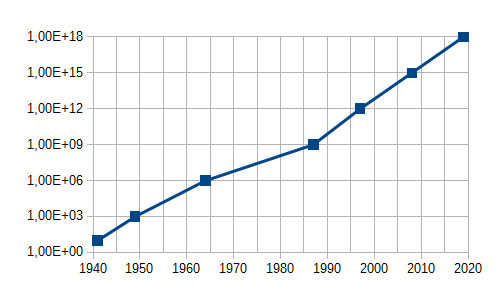 Наиболее популярны тесты производительности LINPACK, в основном содержат решение СЛАУ.
ЭНИАК – 500 ФЛОПС
Intel Pentium III – 1-2 ГФЛОПС
Intel Core i7 – 130-140 ГФЛОПС
Ломоносов – 1,3 петаФЛОПС
Тяньхэ-2 – 33,86 петаФЛОПС
Производительность суперкомпьютеров, ФЛОПС
98
Архитектура вычислительных систем
Архитектура системы – принципиальная организация системы, её элементы и их взаимодействие друг с другом и с внешней средой.
Архитектура компьютера определяет принципы действия, информационные связи и соединение основных логических узлов компьютера:
процессора,
оперативной памяти (ОЗУ – оперативное запоминающее устройство),
внешних ЗУ,
периферийных устройств.
Логическая архитектура – описание технических принципов и основных функциональных блоков.
Физическая архитектура – конкретные физические (электронные) элементы, их характеристики и соединение – конденсаторы, резисторы, микроконтроллеры, электронные платы и т.п.
99
Архитектура фон Неймана
Основная схема работы ЭВМ, начиная с компьютера ЭНИАК (1944г.).
Основные блоки:
Арифметико-логическое устройство (АЛУ)
Устройство управления (УУ)Запоминающее устройство (ЗУ)Устройства ввода исходных данных (Увв – Input)
Устройства вывода результатов (Увыв – Output).
ЗУ
УУ
АЛУ
Увв
Увыв
Принципы фон Неймана
Принцип однородности памяти – данные и программы хранятся в одной общей памяти
Принцип адресности – память состоит из пронумерованных ячеек, любая ячейка доступна процессору по адресу (номеру)
Принцип программного управления – все действия записаны в виде последовательности команд (программы)
Принцип двоичного кодирования – и данные, и программы представляются в двоичном виде {0, 1}
«Узкое место» – общая шина для передачи команд и данных, пропускная способность шины и быстродействие памяти ограничивают работу процессора.
100
Гарвардская архитектура
Исторически альтернатива фон-неймановской. Первый компьютер Марк I, (конец 30х гг XX в., компьютер закончен в 1944г.).
Отличия:
Данные и программа хранятся отдельно, возможно, по разным принципам
Канал передачи данных и команд также физически разделены
+ Повышается быстродействие, т.к. можно параллельно вычислять и пересылать данные. Фон-неймановский компьютер в один и тот же момент времени может либо читать команду из памяти, либо читать/записывать данные, но не одновременно.
+ Может быть различная разрядность и адресное пространство у данных и программ.
Сложность реализации.
 Высокая стоимость.
Существуют гибридные модификации с архитектурой фон Неймана. Используется раздельная кэш-память для команд и данных, но общая шина для передачи данных из/в оперативную память.
В чистом виде гарвардская архитектура применяется в некоторых микроконтроллерах.
101
Классификация архитектур вычислительных систем
Однопроцессорные
Многопроцессорные – несколько процессоров на одной общей ОЗУ
УУ
УУ
УУ
…
АЛУ
АЛУ
АЛУ
ОЗУ
Многомашинные – несколько процессоров, каждый со своей ОЗУ, или отдельных компьютеров, соединенных в сеть
С параллельными процессорами – несколько АЛУ с общим УУ и ОЗУ
УУ
…
АЛУ
АЛУ
АЛУ
ОЗУ
102
Центральный процессор (ЦП, CPU)
Устройство управления (УУ) – обрабатывает команды программы
Арифметико-логическое устройство (АЛУ) – вычисления с целыми числами
Регистры общего назначения (РОН) – ячейки внутренней памяти с операндами и результатами расчетов, адресами памяти. Некоторые РОН досту
Кэш – внутренняя память ЦП с быстрым доступом (быстрее ОЗУ)
Математический сопроцессор – более сложные вычисления с дробными числами (с плавающей запятой)
Генератор тактовых импульсов – генерирует электрические сигналы для синхронной работы всех частей процессора
Математический сопроцессор
Генератор тактовых импульсов
Микроконтроллер
УУ
РОН
АЛУ
Кэш
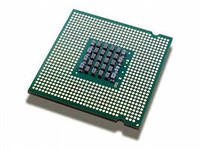 103
Пример низкоуровневой программы
Два числа находятся в памяти по адресам 0x0582 и 0x073B. Вычесть из большего меньшее. Результат записать по адресу 0x0101.
if (a > b) then c := a – b
else c := b – a;
104
Циклы в низкоуровневой программе
Цикл с постусловием.
i := 10;
repeat
 ...
 i := i – 1;
until (i <= 0);
105
Циклы в низкоуровневой программе
Цикл с предусловием.
i := 0;
while (i <= 50) do
begin
 ...
 i := i + 1;
End;
106
Цикл работы процессора
Процессор фон-неймановской архитектуры непрерывно выполняет цикл:
Чтение из памяти данных по адресу, указанного в регистре счетчика команд.
Процессор интерпретирует полученные данные как команду.
Процессор выполняет команду (может включать чтение/запись данных).
Если не указано иное, процессор увеличивает счетчик команд (адрес команды) на 1 и повторяет цикл.
Т.е. процессор считывает из памяти и выполняет команды, которые записаны в памяти одна за другой.
Изменить последовательность выполнения может:
а) команда перехода – специальная команда, которая явно указывает, по какому адресу находится следующая команда. Может быть условным и безусловным.
б) прерывание – сигнал, вызывающий остановку текущей программы (процессор запоминает, на чем остановился) и передачу управления обработчику прерывания. После обработки прерывания процессор продолжает выполнять прерванную программу.
107
Характеристики процессора
Тактовая частота (МГц, ГГц) определяет быстродействие. Более высокая тактовая частота не всегда => более высокая производительность.
Архитектура:
CISC, RISC, MISC и др.
разрядность: 8, 16, 32, 64, 128 бит
последовательная, конвейерная, суперскалярная, многоядерная
Рабочая температура в простое и под нагрузкой. Без охлаждения t процессора быстро поднимается до 100⁰ и выше и происходит его разрушение.
Нормальная температура в простое 30-50⁰, под нагрузкой 50-70⁰.
Энергопотребление, Ватт
x86
Архитектура и набор команд CISC-процессора. Существует 16-, 32- и 64-битная.
Впервые реализована в процессоре Intel 8086 для IBM PC. Сегодня используется во многих процессорах Intel, AMD, VIA и др. (Intel-совместимые).
108
Системная плата. Шина
109
Магистрально-модульный принцип
Компьютер состоит из заменяемых частей (модулей), которые подключаются к общей системной шине (магистрали). Модульный принцип позволяет потребителю самому комплектовать нужную ему конфигурацию компьютера и производить при необходимости ее модернизацию.
Центральный процессор
Внутренняя память
Контроллеры
Контроллеры
Шина данных
Магистраль
Шина адреса
Шина управления
Контроллеры
Контроллеры
Системная плата
Устройства ввода-вывода
Внешняя 
память
110
Системная шина
Магистраль, system bus
Разрядность (ширина) = число бит, передаваемых параллельно (за 1 такт). Основная характеристика.
Частота – число тактов в секунду (Гц, МГц, ГГц).
Пропускная способность = разрядность * частота (бит в сек., Мбит/с, Гбит/с).
Шина данных. Данные передаются от устройства к устройству в любом направлении.
Шина адреса. Адрес устройства или ячейки памяти передается по адресной шине, причем только в одном направлении - от процессора к памяти и устройствам (однонаправленная шина). Также возможна передача в сеансах DMA (Direct Memory Access) – прямого доступа устройств к памяти без участия процессора. Определяет максимальный адресуемый размер памяти.
Шина управления. Сигналы управления показывают, какую операцию нужно производить устройству, синхронизируют обмен информацией между устройствами и т.д. Примеры сигналов – чтение, запись, готовность, сброс.
Компьютер содержит различные шины для различных типов устройств, т.к. все устройства на одной шине вынуждены работать с одной частотой. Шины могут быть внутренние (на материнской плате) и внешние, последовательные и параллельные.
111
Материнская (системная) плата
Чипсет материнской платы  выполняет роль связующего компонента всех устройств.
ЦП
Северный мост – контроллер-коцентратор памяти, соединяющий ЦП, ОЗУ и встроенный видеоадаптер
Видео-адаптер
Слоты ОЗУ
Чипсет
Северный мост
Южный мост – контроллер-концентратор ввода-вывода, соединяет более медленные устройства через порты PCI, PCI Express, SATA, DMA, PS/2, Ethernet, ПЗУ
Южный мост
Северный мост может быть встроен в процессор
Слоты PCI, PCI Express
Мультиконт-роллер
ПЗУ (BIOS)
112
Материнская плата
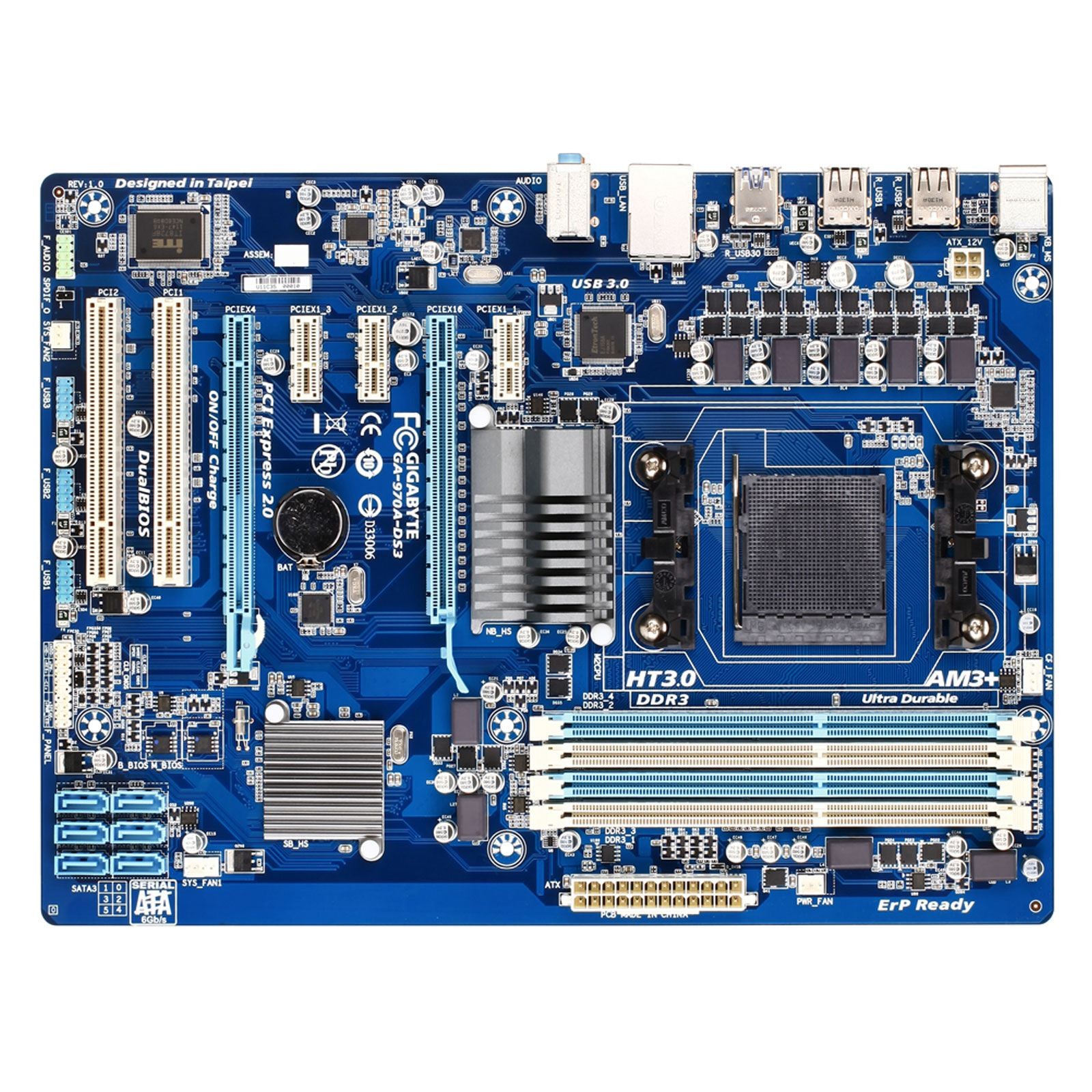 Верх (север)
Низ (юг)
Северный мост
ЦП
Слоты оперативной памяти
Южныймост
113
Основные производители
Производители чипсетов для системных плат
    AMD, Acer Laboratories, Intel, NVIDIA, OPTi, SiS (Silicon Integrated System Corporation),  Uli, VIA, VLSI, ServerWorks
Производителей готовых материнских плат на основе этих чипсетов гораздо больше.
Форм-фактор материнской платы — стандарт, определяющий конфигурацию материнской платы: размеры, места её крепления; расположение и тип основных разъемов и шин; характеристики блока питания.
На современном этапе наиболее распространены форм-факторы ATX; Mini-ATX; microATX.
Примеры альтернатив: Mini-ITX и Nano-ITX; WTX; BTX.
Существует довольно много «нестандартных» системных плат, несовместимых с устройствами других производителей, например у Apple и HP.
114
Шины ввода/вывода
PCI – шина ввода-вывода для подключения периферийных устройств к материнской плате компьютера.
Подключаемые устройства являются самонастраивающимися (Plug&Play).
Подключенные устройства равноправны и поочередно захватывают шину и обмениваются транзакциями.
Разрядность: 32 бита, есть 64-биные модификации.
PCI Express (PCIe) – для тех же целей. Отличие – организована как сеть топологии «звезда» с коммутатором в центре и пакетной передачей данных. Устройства PCI совместимы с PCIe на программном уровне, т.е. PCI и PCIe устройства отличаются только физической реализацией.
Последовательная шина.
115
SATA
Предшественник: ATA (IDE)
Модификации: eSATA, mSATA
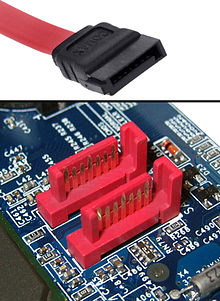 SATA – последовательный интерфейс для подключения накопителей (жестких дисков).
Скорость передачи данных:
Revision 1.0 – 1,5 Гбит/с
Revision 2.0 (SATA-300) – 3 Гбит/с (300 МБ/с с учетом кодирования 8B/10B)
Revision 3.0 (SATA-600) – 6 Гбит/с (600 МБ/с с учетом кодирования)
Поддерживает «горячую» замену устройств (во время работы).
116
USB
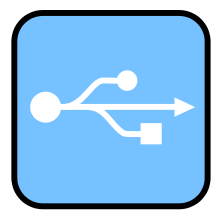 Universal Serial Bus — «универсальная последовательная шина»
Для подключения внешних устройств. 2 витых пары: для двунаправленной передачи данных и питания.
Поддержка «горячего» подключения и Plug&Play.
Скорость передачи данных:
USB 1.0 1,5-12 Мбит/с
USB 2.0 1,5-480 Мбит/с
USB 3.0 до 5 Гбит/с, также больше сила тока при питании

USB 3.0 использует больше проводов и без экранирования может создавать сильные помехи на частоте 2.4 ГГц
Увеличить число разъемов USB можно с помощью USB-хабов.
Но USB – последовательная шина, т.е. все подключенные устройства делят общий контроллер. При одновременной работе большого числа устройств, скорость сильно падает.
Макс. длина кабеля – 3-5м
117
SCSI
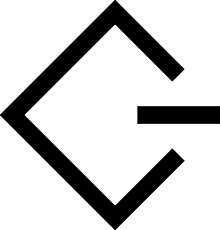 Читается «скази» - Small Computer System Interface
Для подключения различных по назначению устройств на общую шину (жесткие диски, оптические приводы, сканеры и др.)
Относительно высокая стоимость, применяется в основном в серверах.
Скорость от 5 до 640 МБ/с (разные модификации), дина кабеля до 6-12м
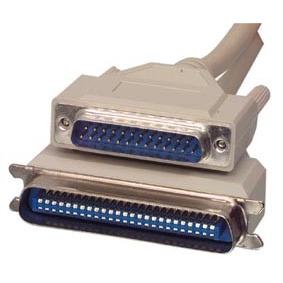 118
Память
119
Уровни памяти компьютера
Высокая скорость и цена
Регистры
Кэш
Основная память(ОЗУ)
Большая память (жесткие диски, флеш-карты и т.д.)
Память архива (оптические диски)
Низкая скорость и цена
120
Сверхбыстрая оперативная память (СОЗУ)
Регистры – процессор непосредственно работает с данными в регистрах:
Регистры общего назначения (РОН) – доступны программисту.
Специальные регистры – используются самим процессором.
Число регистров – от 1 до 128, чаще всего 32. Размер регистра: 16, 32, 64 бита.
Кэш-память (англ. caсhe – тайник, склад) представляет собой буферное ЗУ с высокими динамическими характеристиками, предназначенное для согласования высокой скорости работы процессора и относительно медленной скорости ОП.
Принцип локальности. Во время выполнения программы большинство обращений (90%) к памяти происходит по относительно небольшому количеству адресов (10%). 
Наиболее вероятно, что очередное обращение произойдет по адресу памяти, находящемуся вблизи от адреса предыдущего обращения, или к тому же самому.
Каждая порция данных, полученная извне, помещается процессором в кэш, и берется оттуда при повторном обращении.
121
Оперативная память (ОЗУ, RAM)
Полупроводниковая память с произвольным доступом  - к любой ячейке памяти можно обратиться за любое время.
Размер ОЗУ ограничен разрядностью процессора и шины адреса.
Например, шина в 16 бит позволяет закодировать 216 = 65536 адресов.
32 бита 232 ≈ 4 млрд. адресов (4ГБ).
Сегодня в ПК используется ОЗУ размером 2-32ГБ.
PAE-режим позволяет старым системам (x86, 32-битная ОС) использовать более 4ГБ оперативной памяти.
На практике используется виртуальная память со страничной или сегментной организацией.
Вся память разбивается на блоки, распределяемые между различными задачами. Программа использует свой внутренний «виртуальный» адрес, который затем отображается в реальный. Безопасность повышается, т.к. каждому блоку можно назначить свои права доступа.
Страница имеет фиксированный размер (2-4Мб), а сегменты – произвольный (16 байт – 64 Кб). 
На жесткий диск данные из ОЗУ выгружаются постранично/посегментно.
122
Логические основы компьютера
123
Операции, выполняемые АЛУ
Арифметические:
сложение
вычитание
умножение
деление
сдвиг
Логические:
инверсия (NOT)
конъюнкция (AND)
дизъюнкция (OR)
сложение по модулю 2 (XOR)
эквивалентность (=)
Запись и хранение значений в регистрах
Фактически, все эти операции строятся на трех базовых логических элементах:
НЕ
ИЛИ-НЕ
И-НЕ
и последовательности соединения проводов.
124
Отрицание (инверсия, НЕ, NOT)
Унарная операция: A̅, ¬A
Обозначение на схемах:
НЕ
A
¬A
0
NOT
1
125
Дизъюнкция (сложение, ИЛИ, OR)
Бинарная операция: A  B, A + B, A | B
Обозначение на схемах:
ИЛИ
ИЛИ-НЕ
A
A

A  B

¬ (A  B)
B
B
Существуют четверичные, восьмеричные и т.д. дизъюнкторы.
126
Конъюнкция (умножение, И, AND)
Бинарная операция: A  B, A * B, A & B
Обозначение на схемах:
И
И-НЕ
A
A
&
A  B
¬ (A & B)
&
B
B
127
Законы алгебры логики
Двойное отрицание:
¬ ¬ A = A
Рефлексивность:
A  A = A
A & A = A
Коммутативный (перестановки):
A  B = B  A
A & B = B & A
Ассоциативный (объединения):
A  (B  C) = (A  B)  C = A  B  C 
A & (B & C) = (A & B) & C = A & B & C 
Дистрибутивный (распределительный):
A & (B  C) = (A & B)  (A & C)
A  (B & C) = (A  B) & (A  C)
Де Моргана:
¬ (A  B) = ¬A & ¬B
¬ (A & B) = ¬A  ¬B
Поглощения:
A & (A  B) = A
A  (A & B) = A
128
Примеры
F(A, B, C) = (¬A  B) & ¬(B  C) при A = 0, B = C =1
1

1
A = 0
B = 1
&
F(A, B, C) = 0
1

C = 1
0
F(A, B, C, D) = ¬ (A  B) & ¬B & (C  D) =
= ¬A & ¬B & ¬B & (C  D) = ¬A & ¬B & (C  D) = ¬(A  B) & (C  D)
A

A

B
B
&
&
F(A, B, C, D)
F(A, B, C, D)
C

C

D
D
129
Сложение по модулю 2(исключающее ИЛИ, неравенство, XOR)
Бинарная операция: A  B
Логическая схема:
A  B = (A  B) & ¬(A & B)
A

A  B
B
&
&
130
Эквивалентность (равенство)
Бинарная операция: A  B, A  B
Логическая схема:
A  B = ¬(A  B) = ¬((A  B) & ¬(A & B)) = ¬(A  B)  (A & B)
A
A


A  B
A  B
&

B
B
&
&
131
Сдвиг (перенос, shift)
Логический сдвиг влево: A shl n, A << n
<< 3 =
A << n = A * 2n
Логический сдвиг вправо: A shr n, A >> n
>> 2 =
A >> n = A / 2n
Циклический сдвиг влево:
<< 3 =
Циклический сдвиг вправо:
>> 2 =
132
Сложение и вычитание
Сложение двух бит:
Сложение двух чисел
с учетом бита переноса:
Вычитание = сложение с отрицательным числом.
Отрицательные числа представляются через дополнительный код (первый бит – знак):
133
Полусумматор
Сложение двух битов без учета бита переноса.
A

S
&
HS
S
B
P
&
P
134
Полный сумматор
Сложение двух битов с учетом бита переноса от предыдущего сложения:
A
B
SM
S
PO
PI
135
Многоразрядный сумматор
S0
HS
S
A0
B0
P
P0
S1
A1
SM
S
B1
P
PI
SM
S0
S1
S2
S3
P1
A0
A1
A2
A3
S2
A2
SM
S
B2
P
P2
B0
B1
B2
B3
S3
A3
SM
S
PO
B3
P
P3
136
Триггеры
Триггер – это устройство, которое способно длительное время находиться в одном и том же состоянии (0 или 1), и менять это состояние по управляющему сигналу.
Элементарная ячейка оперативной памяти.
Существуют разные виды триггеров:
RS-триггер
D-триггер
JK-триггер
T-триггер
137
RS-триггер
Два входа:
Set - устанавливает выход в 1
Reset - устанавливает выход в 0
Два выхода:
Прямой Q
Инверсный ¬ Q
R
Q
&
RS
Q
Q
Q
&
S
138
Последовательные и параллельные вычисления
139
Параллельные вычисления
Параллелизм означает одновременную обработку нескольких программ или фрагментов одной программы. Позволяет ускорить работу и выполнять одновременно много разных задач, не ожидая, пока завершатся остальные.
Реализовать можно по-разному на различных уровнях.
Псевдопараллелизм – один процессор быстро переключается между программами, так что у пользователя создается впечатление, что все программы выполняются одновременно.
Многопроцессорность – несколько процессоров в одном компьютере, с общей памятью. Каждый выполняет свою программу или часть программы, связанные между собой через использование общих данных.
Многомашинные системы – несколько отдельных компьютеров, каждый со своим процессором и своей памятью, но могут быть общие периферийные устройства. Эффективно при независимой обработке не связанных между собой задач.
Не все операции можно распараллелить.
Пример – несколько поваров готовят общее блюдо по одному рецепту (программе). Они могут одновременно чистить овощи (векторная обработка), или пока один чистит, второй начинает очищенные овощи резать, а третий нарезанные обжаривает (конвейер). Но пока почищенных овощей нет, нельзя начинать резать и жарить, т.е. возникает простой в работе.
140
Эффективность параллельных вычислений
Пусть:
p>0 – доля времени, в течение которого выполняется параллельный код
S=1–p>0 – доля времени, в течение которого выполняется последовательный код
N – число исполнителей (процессоров или машин)
TS – время выполнения программы без параллельных вычислений,  в том числе:
s*TS времени можно распараллелить и ускорить, станет s/N*TS времени
p*TS - нельзя распараллелить и ускорить
Тогда общее время с учетом параллельной обработки:
TP = (s +p/N)*TS
Коэффициент ускорения:
k =TS / TP = 1 / (s + p/N)
При N→∞	p/N → 0
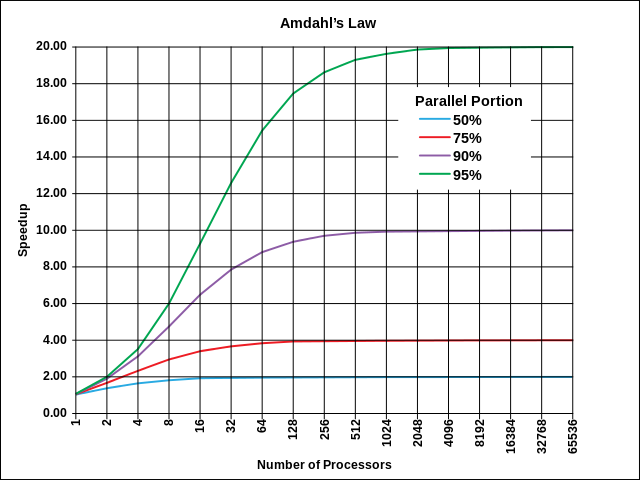 k → 1 / s
Закон Амдала характеризует предельное ускорение за счет параллельной обработки. N параллельных исполнителей не дает ускорения в N раз. Не все задачи можно эффективно распараллелить.
141
Пример программы на Паскале
{Фрагмент программы для ввода n элементов массива}
type MyArray: array[0..255] of byte; //массив с макс.длиной 256
     PMyArray: ^MyArray; //указатель на массив
var n: byte; //длина массива
    A: PMyArray; //адрес начала массива
  function ReadDynamicArray(n: Integer): PMyArray;
  var i, value: byte;
  begin
  New(Result);
  for i := 0 to n-1 do
    begin
    кeadln(value);
    Result^[i] := value;
    end;
  end;
Begin
readln(n);
A := ReadDynamicArray(n);
...
Dispose(A);
End.
142
Пример (продолжение)
Порядок выделения памяти в программе:
1.	При компиляции программы становится известно, сколько байт памяти нужно для размещения основной программы, ее процедур и функций, переменных. При запуске программы ей выделяется память:
Переменная n – 1 байт
Переменная A – 4 байта
Программа и функция – длина всех команд в машинном коде
Талица всех процедур и функций с адресами начала их кода
2. 	Когда выполнение программы доходит до вызова функции ReadDynamicArray, выделяется дополнительная память для ее переменных:
Переменные i, value – 1*2 байта
Переменная Result – 4 байта
Сама процедура уже загружена в память, для ее команд место выделять не нужно.
3. 	Когда программа доходит до команды New в свободной памяти  (куче) выделяется 256 байт, адрес первого байта записывается в Result.
4.	После завершения работы функции выделенная ей память освобождается, но массив остается в памяти, его адрес записывается в переменную A.
5.	По команде Dispose освобождаются 256 байт массива. В переменной A остается «нерабочий» адрес.  
6.	После завершения работы программы освобождается вся выделенная ей память.
143
Программа
Program
Написанный на языке программирования набор команд в виде соответствующего файла(-ов) – pas, dpr, cpp.
Приложение
Application
Скомпилированная программа в виде исполняемого файла (exe в Windows, jar – на JavaScript)
Процесс
Process
При запуске приложения и выделении ему места в оперативной памяти, для него создается один или (реже) несколько процессов. Каждый процесс получает свою область оперативной памяти и работает с ней независимо от других процессов.
Поток выполнения (нить)
Thread
Наименьшая единица обработки, вызываемая ОС. В одном процессе может быть один или несколько потоков. Потоки обрабатываются процессором как отдельные программы, но используют общее адресное пространство, выделенное программе в целом.
Поток данных
Stream
Последовательность байт данных или исполняемого кода в оперативной памяти, считываемые последовательно (например, загруженный в память файл, или данные, полученные из сети).
144
Многопоточность
Если у процесса один поток, то процессор обрабатывает только одну последовательность инструкций от этого процесса.
Это может замедлять работу, особенно когда ожидается ответ от медленных устройств, из сети или выполняется большой объем вычислений. Пока идет обработка этих задач, программа больше ничего делать не может и «подвисает» - не обрабатываются действия пользователя, не отрисовывается форма.
Решение – многопоточность: каждую длительную задачу вынести в отдельный поток. Потоки не мешают работе друг друга, включая основной поток программы. 
Отдельные потоки могут обрабатываться разными процессорами или одним по очереди. Таким образом, реализуется параллелизм на уровне программы, а как именно будут обрабатываться параллельные потоки, решают система и ЦП.
Примеры:
Отправка электронных писем. Каждому письму выделяется свой поток. Пока идет отправка письма, основная программа свободна, пользователь может создавать и редактировать другие письма.
Чтение данных с датчика. Система должна считывать температуру каждую мс. Обработка полученного значения может занимать больше, чем мс. Один поток (поставщик) считывает данные и просто записывает их в память, а второй (потребитель) выполняет по записанным значениям расчеты.
В Delphi потоки создаются как отдельные наследники класса TThread.
145
Синхронизация потоков
Проблема – потоки используют одну и ту же память. Если два потока будут одновременно читать/записывать один и тот же участок памяти (одну и ту же переменную), то результат может быть непредсказуем.

Пример – учет банковских операций. Списание средств происходит, если на счете достаточная сумма, а на счет записывается новый остаток.
Остаток на счете: 4 млн.
Запрос 1:	– 3 млн. 			Запрос 2:		– 2 млн. 
Проверка: 	4 > 3.			Проверка:  	4 > 2.
Списание : 	4 – 3 = 1 млн.		Списание: 	4 – 2 = 2 млн.
Итого на счете: было 4 млн., остаток 2 млн., списано 5 млн. Ущерб банка 3 млн.
Поэтому используется синхронизация потоков, флаги захвата объектов в памяти – пока один поток работает с данными, остальные ждут, пока он не освободит объект.
Во время синхронизации потоки выполняются последовательно, т.е. работа замедляется. Поэтому синхронизация должна быть как можно более короткой.
146
Классификация архитектур вычислительных систем
SISD = Single Instruction Single Data – ОКОД = один поток команд и один поток данных, одновременно выполняется только одна программа (однозадачность). Один ЦП, возможно, с конвейерной обработкой.
MISD = Multiple Instruction Single Data – МКОД = множественный поток команд и один поток данных, чисто теоретическая разработка, когда несколько команд одновременно выполняются над одними и теми же данными.
SIMD = Single Instruction Multiple Data – ОКМД один поток команд и множественный поток данных, множество процессоров одновременно выполняют одну и ту же команду над разными, но однотипными данными (векторный ЦП). Например, одновременная обработка данных с большого числа одинаковых датчиков.
MIMD = Multiple Instruction Multiple Data – МКМД = множественный поток команд и множественный поток данных, многопроцессорные или многомашинные системы, каждый процессор выполняет свой поток команд над своими данными.
Последний класс объединяет больше число различных типов систем.
147
Однопрограммный режим
Процессор обрабатывает только одну прикладную программу одновременно. После завершения программы управление передается системе, а она запускает следующую программу и т.д.
простой
простой
ЦП
вычисления
вычисления
выч…
t
УВВ
ввод
вывод
t
*УВВ – устройства ввода/вывода
Недостатки:
Неэффективное использование процессора из-за простоев во время ввода-вывода. Рост производительности процессора не обеспечивает соответствующий рост производительности системы в целом.
В случае возникновения системных или аппаратных ошибок, они не будут обработаны, пока программа не закончит работу.
Достоинства:
Простота реализации.
Основной процесс получает все ресурсы компьютера и выполняется максимально быстро.
148
Многопрограммный режим
Процессор обрабатывает несколько программ и систему одновременно. Пока текущая программа осуществляет ввод/вывод, процессор выполняет другую программу.
простой
ЦП
A
B
C
A
B
C
A
t
УВВ
t
*A, B, C - программы
Процессор меньше простаивает, но каждая из программ выполняется дольше, т.к. ожидает другие программы.
Если одна из программ работает долго, и не обращается в УВВ, то время ожидания может быть очень большим.
Переключение программ требует дополнительных затрат времени – нужно выгрузить одну программу, полностью сохранить ее состояние, загрузить другую. 
УВВ должны показывать, какой именно программе предназначены данные.
149
Режим разделения времени
Каждая программа получает фиксированный промежуток (квант) времени, после чего должна передать управление другой программе. Квант – короткий отрезок (несколько мс или нс), но процессор успевает выполнить тысячи операций.
простой
простой
ЦП
A
B
C
A
B
B
C
квант
t
УВВ
t
Время простоя сводится к минимуму, время ожидания программ фиксировано, но оно тем больше, чем больше программ работает одновременно.
Карусельный принцип (Round Robin) – все программы выполняются по очереди, в строгом порядке.
Система приоритетов - более важные программы (с более высоким приоритетом) получают доступ к процессору чаще, чем менее важные.
150
Конвейерная обработка команд
Выполнение каждой машинной команды включает действия:
Чтение команды из памяти.
Расшифровка команды.
Чтение данных из памяти.
Выполнение команды.
Выгрузка результата в память.
Эти этапы можно распараллелить в пределах одного процессора:
Конвейер можно организовать и для отдельных этапов вычислений. Пример – многоразрядный сумматор.
151
Многопроцессорные системы
Симметричные многопроцессорные системы (SMP) – все процессоры одинаковы и равноправны, имеют доступ к общей памяти. ОС распределяет задачи (потоки) между процессорами. Наиболее распространены.
Два варианта доступа к памяти:
Общая шина для всех процессоров, замедляет работу, т.к. приходится ждать свободной шины.
Коммутируемое соединение - память разбивается на несколько банков памяти, каждый со своей шиной. Каждый процессор имеет доступ к любому банку памяти, пока один банк памяти занят, другие свободны.
SMP-системы наиболее эффективны для многопоточных приложений, а приложения, ориентированные на одно ядро получат небольшую прибавку к производительности.
Большинство современных ОС поддерживают многопроцессорность. Иначе будет работать только один процессор.
Размер шины на практике ограничивает число процессоров до 16.
Когерентность кэша – основная проблема. У каждого процессора свой кэш, значения переменных в кэше отличаются от других процессоров и оперативной памяти. Для обеспечения когерентности (согласованности) кэшей используется специальный протокол (CCP).
152
Многоядерный процессоры
Работают аналогично SMP, но все процессоры расположены в одном кожухе или на одном кристалле. А в многопроцессорной системе каждый процессор подключается к материнской плате через отдельный разъем.
Каждое ядро является полноценным процессором и может работать в режиме псевдопараллельности. Тогда система «видит» больше виртуальных ядер, чем их есть на самом деле.
У Intel технология называется Hyper-Threading.
Двухуровневый кэш – свой у каждого ядра + общий для всего процессора.
Кэш 2-ого уровня может быть:
Разделяемый – физически общая память (Intel)
Индивидуальный – у каждого процессора свой, но соединенный через контроллер памяти (AMD, ранние Intel Pentium D).
На сегодняшний день в массовом выпуске существуют 8-16 ядерные процессоры. Экспериментальные разработки включают до 100 ядер, но многие из них не могут служить как ЦП, а лишь как сопроцессоры для высокопроизводительных вычислений.
Часто процессоры с 2-16 ядрами называют мультиядерными (multi-core), а многоядерными (many-core) – с 10-ками ядер.
153
Альтернативные архитектуры
Асимметричная многопроцессорная система (ASMP) и гетерогенная многоядерность – каждый процессор или ядро решают свои специфические задачи. Например, только один процессор работает с ОС, или некоторые процессоры не имеют доступа к периферии.
Условно, сюда можно отнести разделение на основной и графический процессор.
Массово-параллельная система – использует физическое разделение оперативной памяти. Легко масштабируется, может состоять из тысяч процессоров. На каждом узле может работать своя отдельная ОС.
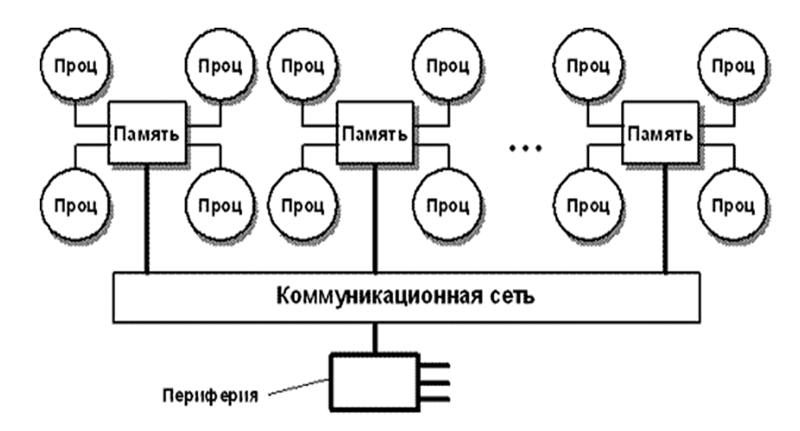 Недостатки:
Замедление обмена данными между процессорами.
Трудность программирования – неспециализированные программы работают неэффективно, а специальные очень дорогие.
154